Domain 3
Mastery
What was the significance of the Railroad boom right after the Civil War?
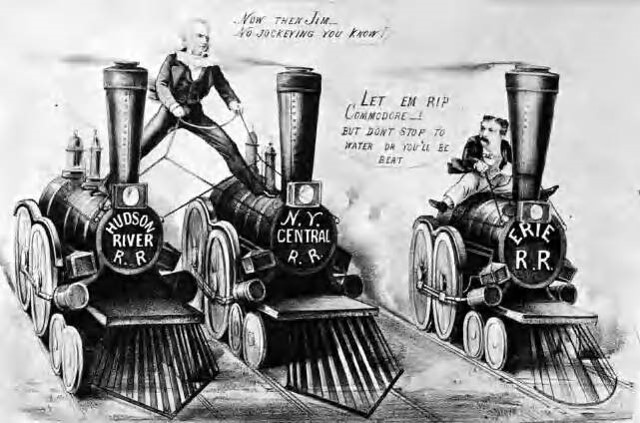 Steel and oil industries boomed as a result of the Railroad Industry
What was the significance of John D. Rockefeller?
Founder of Standard Oil Company, later gains a monopoly on U.S. production of Oil.Robber Baron or Captain of Industry?
What was the significance of Andrew Carnegie?
Gilded Age steel tycoonKnown for Vertical Integration, the combining of companies that supply equipment and services needed for a particular industry
How did Rockefeller and Carnegie impact American industry?
Both led to the growth of monopolies and trusts in American businessBoth were philanthropists that donated money to build schools, libraries, etc.
Define Monopoly
A single company that controlled virtually all of the production and distribution of a product.
Define Trust
Management and control of the member corporations are combined in a single board of trustees
What three inventions that improved American Infrastructure during the Industrial era?
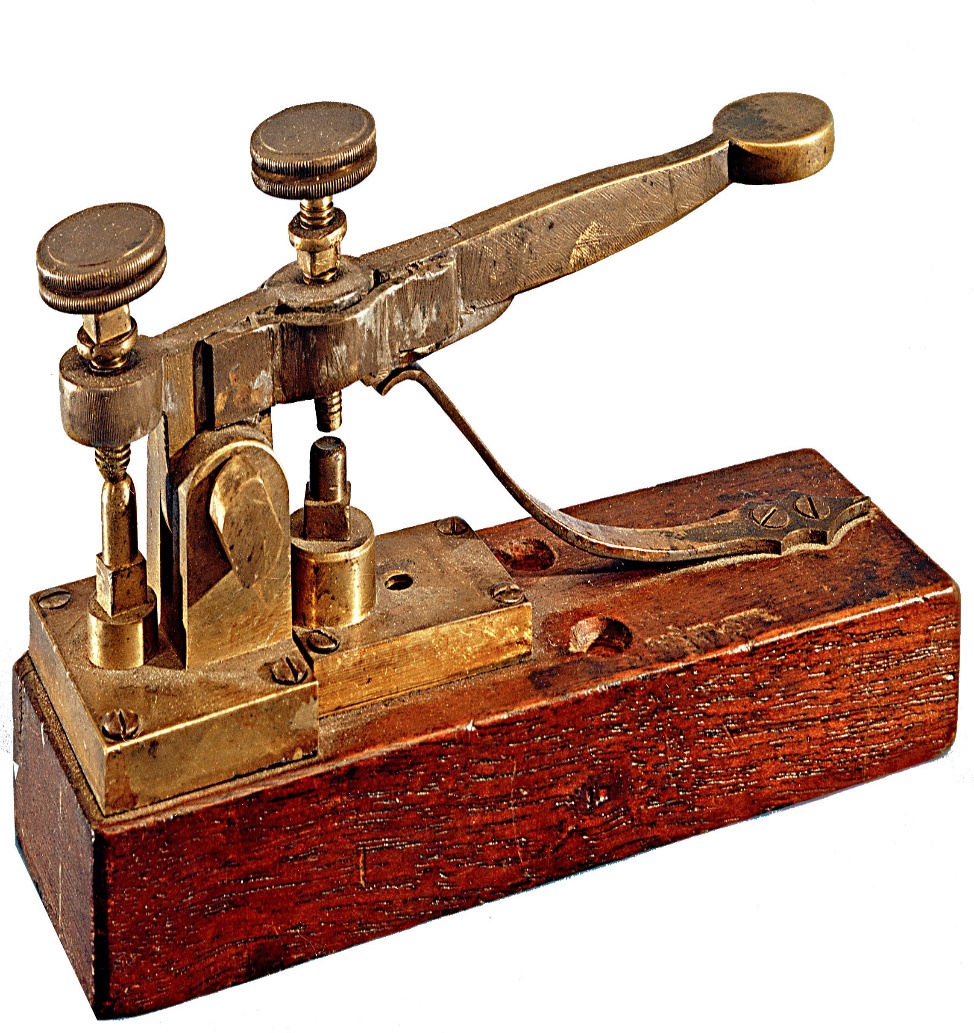 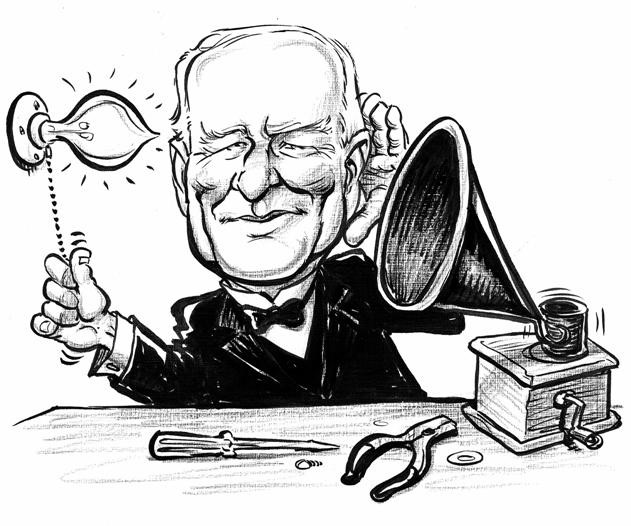 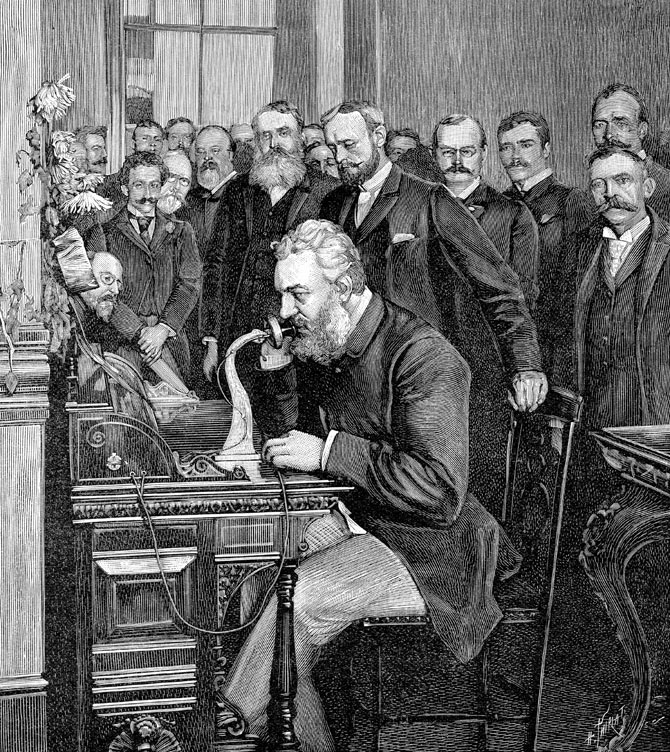 The Telegraph, telephone, and electric light bulb
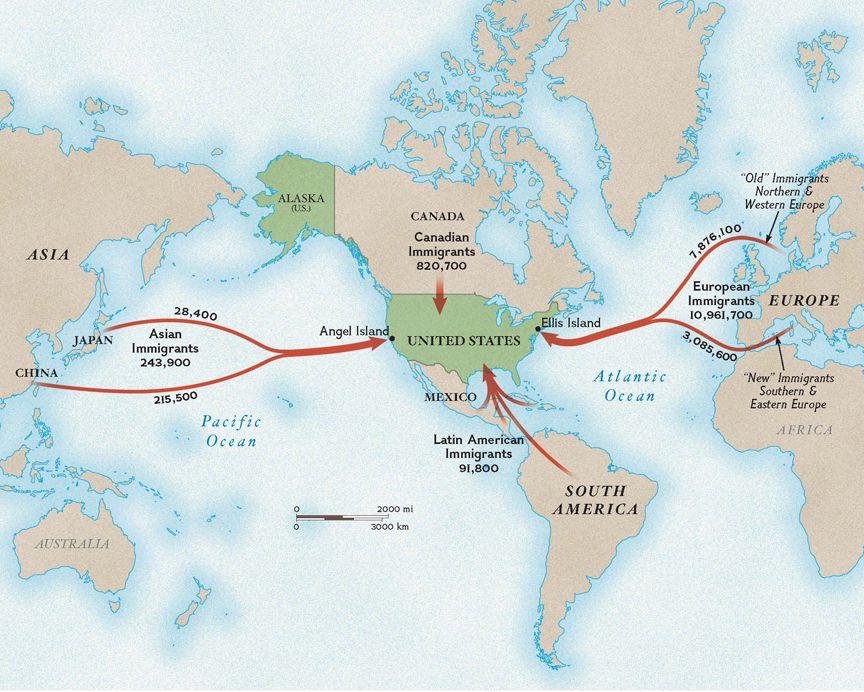 What were the names of the two islands used to receive new immigrants?
Ellis and Angel Islands
Which of the following best describes the new immigrants
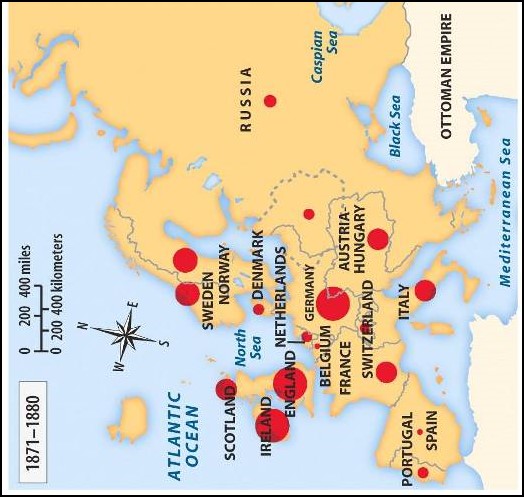 From Western and Southern Europe, spoke no English and were Jewish and Catholic
What was the purpose of the American Federation of Labor?
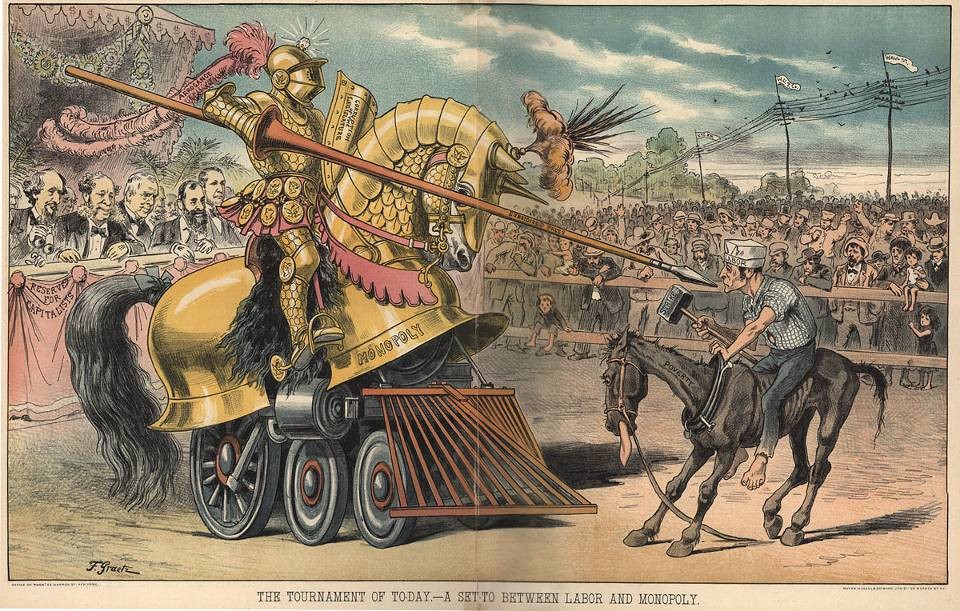 A labor union, designed to convince employers to give workers shorter workdays and better working conditions.
What were some of the tactics used by the American Federation of Labor?
Collective bargaining, strikes
What immigrant groups helped build the transcontinental railroad?
Chinese and Irish immigrants
How did the trans-continental railroad impact western population?
Increase the population in the west and led to the removal of the Plains Indians
List three innovations that impacted farming and ranching in the West?
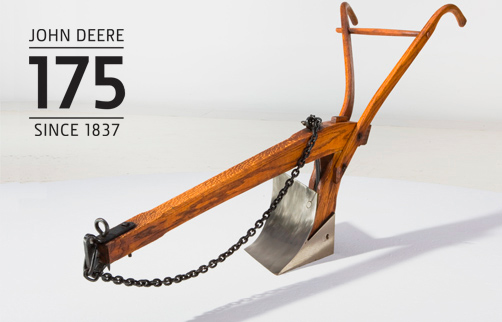 Steel plow, barbed wire, and mechanical reaper
How did the Plains Indians’ resist westward expansion?
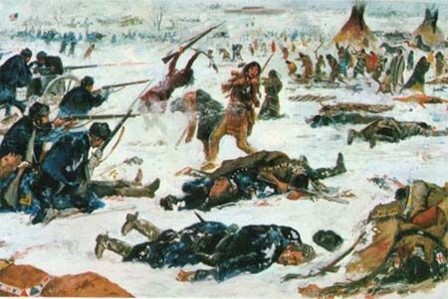 They signed treaties and fought against U.S. Army troops.Battle of Little BighornWounded Knee Massacre
What was one consequence of the Plains Indians’ resistance to western expansion?
The removal of Plains Indians from their home land to reservations
What was the significance of the Progressive Era?
Helped reform American society and politics during the early 1900’sResponse to the social problems created during the Gilded Age (1870-1900)
How did the muckrakers impact society?
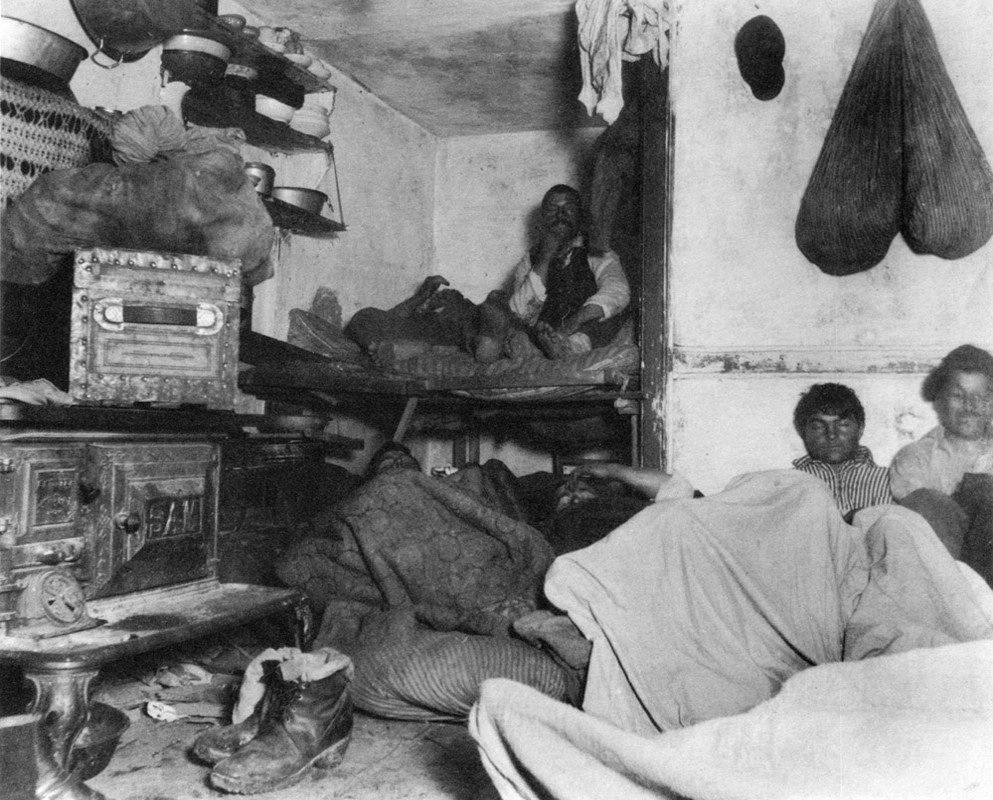 Journalist who brought attention to the social and political problems of the early 1900’s
What was the role of women during the Progressive Era?
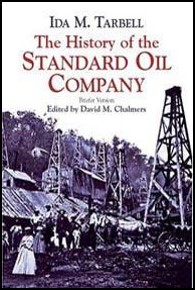 Women progressives sponsored laws ending child labor, requiring government inspections of the workplace, and provided social services for immigrants
What were the Jim Crow laws?
Segregation laws that required separate public and private facilities for African Americans
What was the significance of Plessy v. Ferguson?
U.S. Supreme Court case that upheld the constitutionality of Jim Crow laws, created the “Separate but Equal” doctrine.
What was the purpose of the NAACP?
A political group that fought for the full social and economic equality for African Americans
What were three ways progressives improved citizen’s political power?
Increased citizens voting rights, improved labor laws, and development of the conservation movement
What was the significance of Teddy Roosevelt’s Conservation Movement?
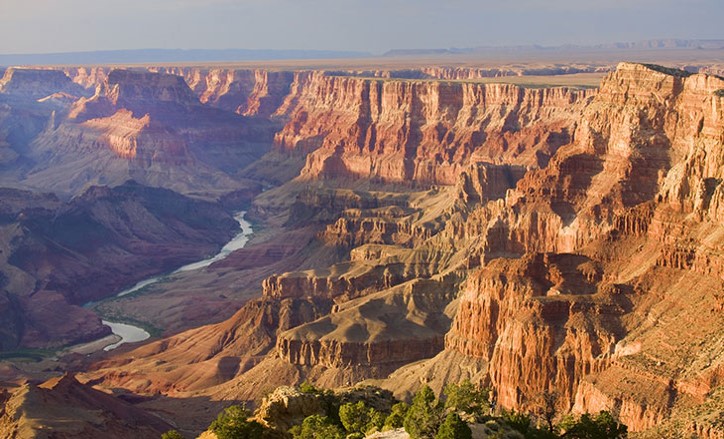 Conserved millions of acres of wilderness land such as the Grand Canyon and Yellowstone Park.
Define Imperialism
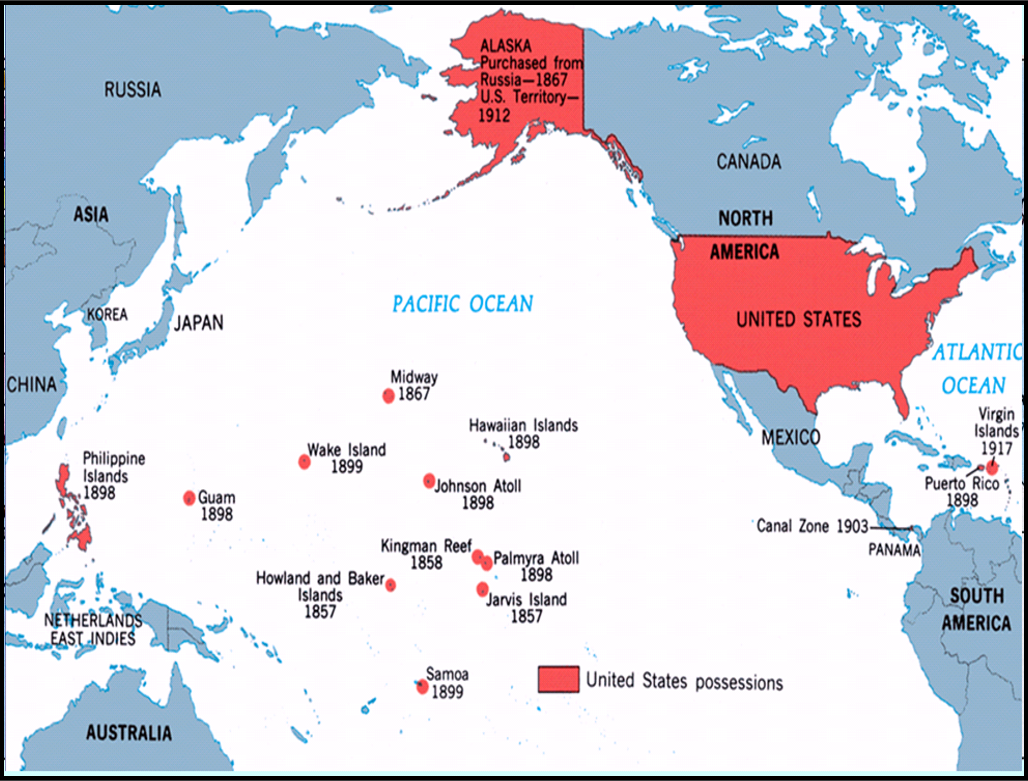 An action that involves a country extending its power by acquiring new territories
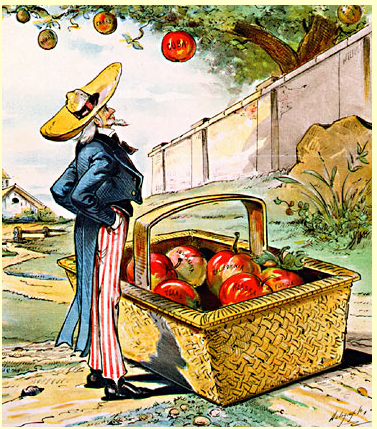 What was the significance of the Spanish-American War?
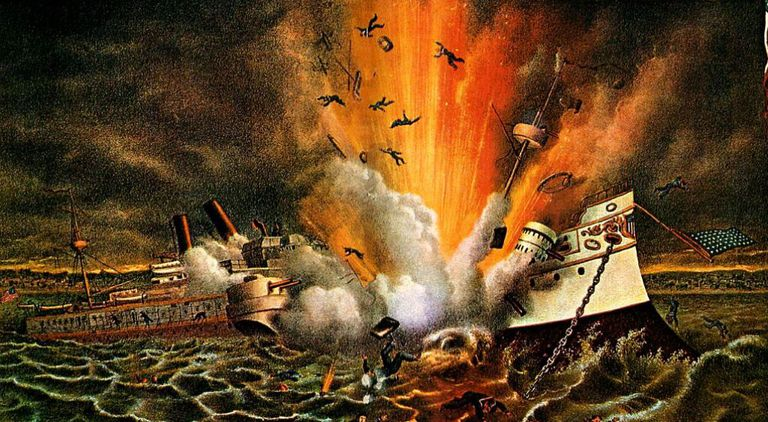 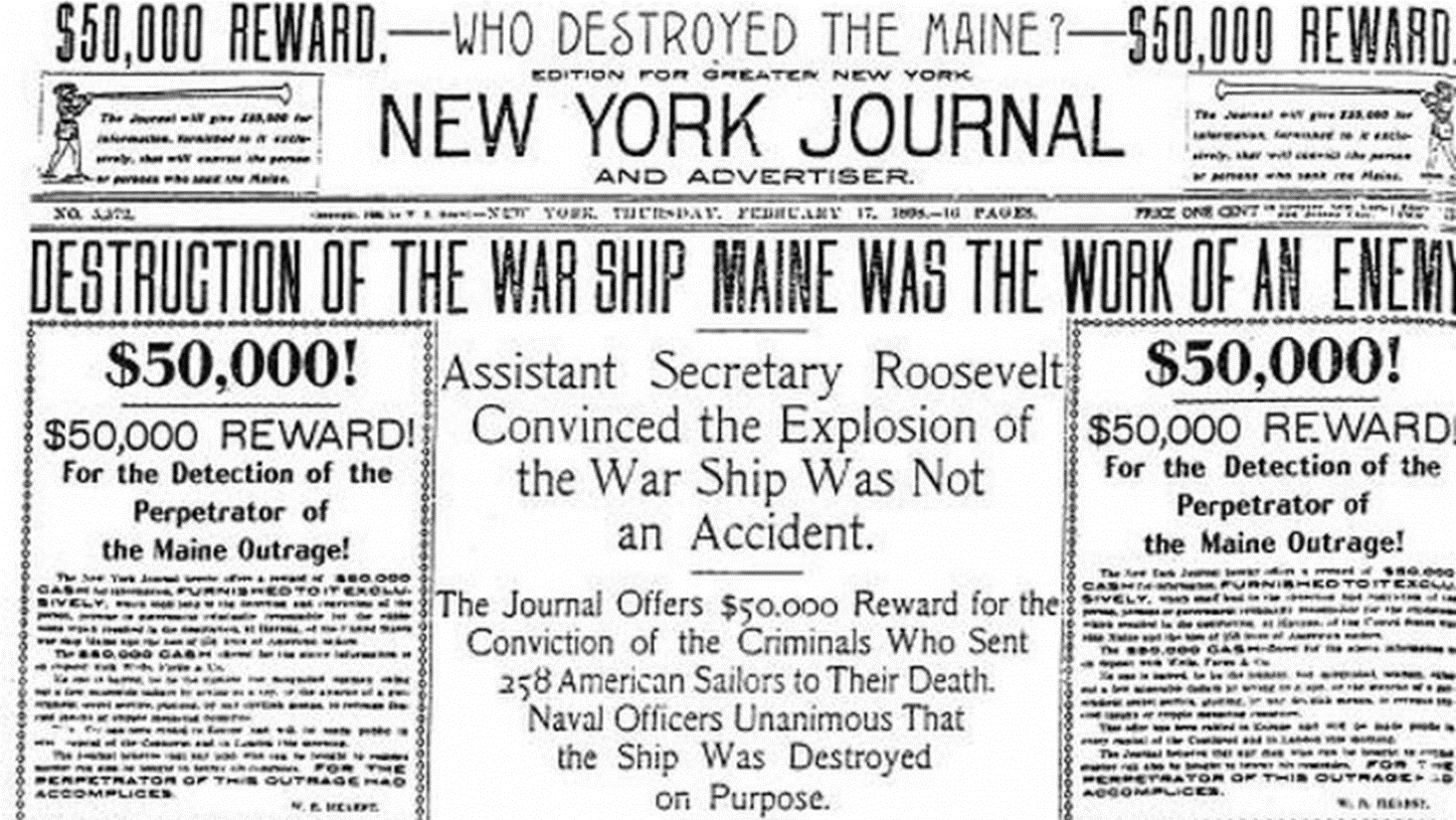 American imperialism leads to a war with Spain and spread democracy to Spanish territories
What territories were gained during the Spanish-American War?
Guam, Puerto Rico, and the Philippines
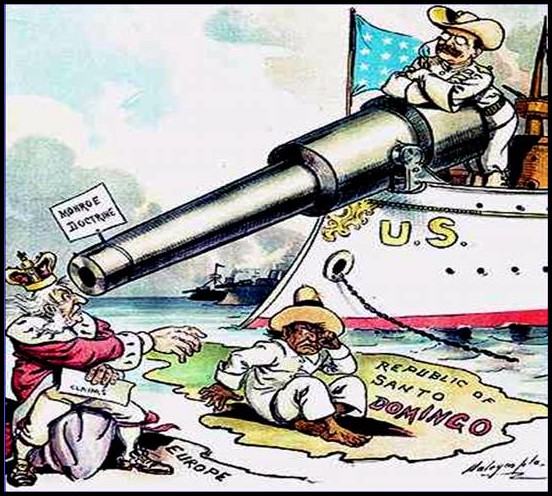 What was the significance of the Roosevelt Corollary to the Monroe Doctrine?
The U.S. stated that it was the “policeman” of the Americas.  If Latin American countries owed European nations a debt, the U.S. would intervene and make them pay up
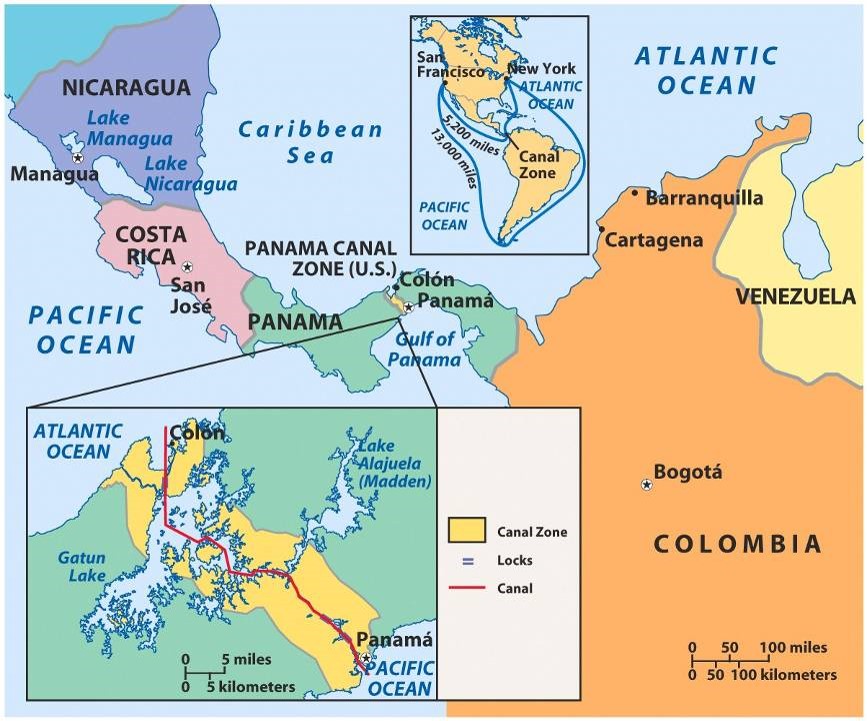 What was the geographic significance of the Panama Canal?
U.S. gains a faster route from the Atlantic to Pacific Ocean.
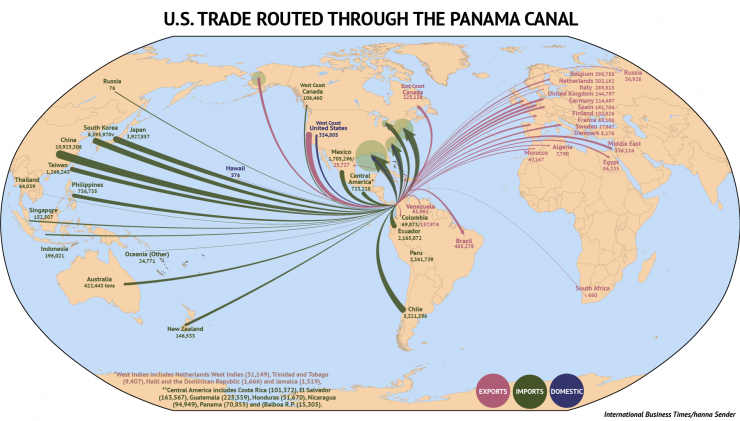 What was the economic significance of the Panama Canal?
Increases trade and lowers the cost of goods.
Explain Theodore Roosevelt’s “Big Stick Diplomacy”
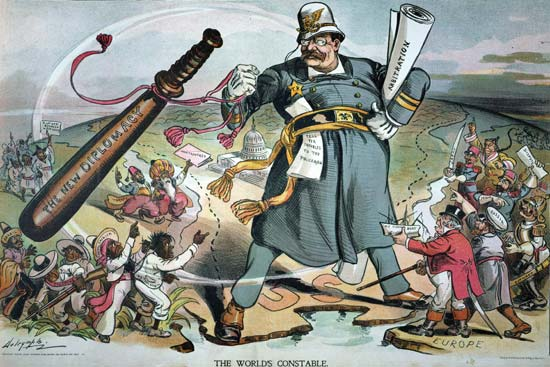 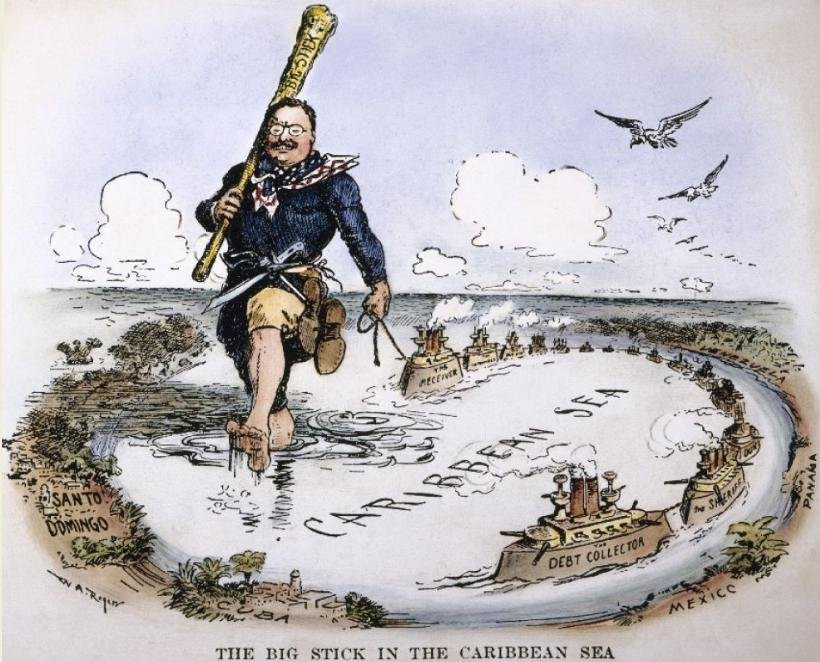 Teddy Roosevelt’s foreign policy that advocated peaceful diplomatic negotiations (“speak softly”), but being militarily prepared should the need for force arise (“carry a big stick”)
Willingness to use military might to achieve foreign policy goals
The U.S. Navy was the “Big Stick”